LA NUOVA VALUTAZIONE NELLA SCUOLA PRIMARIA
Cosa c’è da sapere?
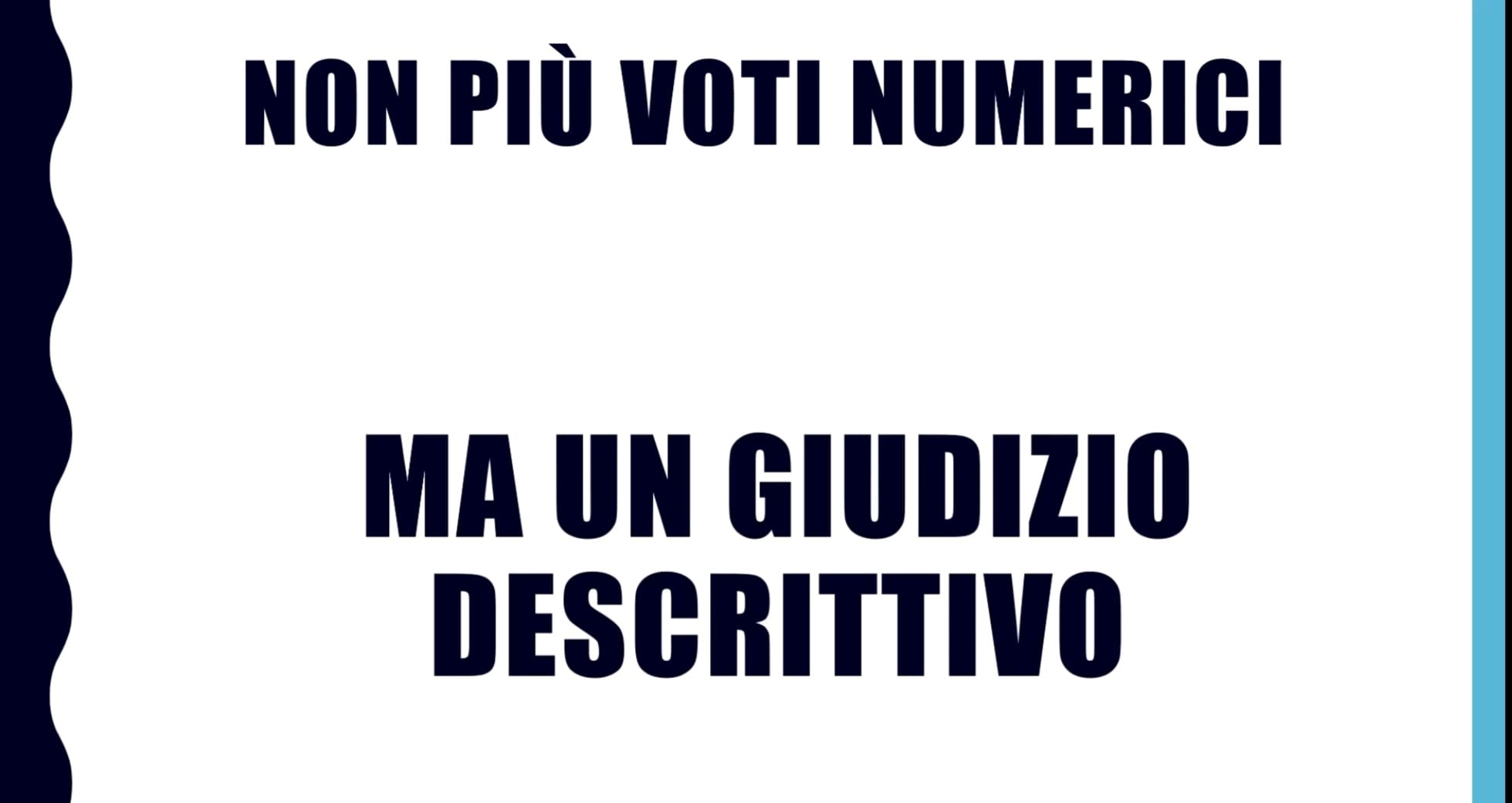 I giudizi saranno riferiti a quattro diversi livelli di apprendimento
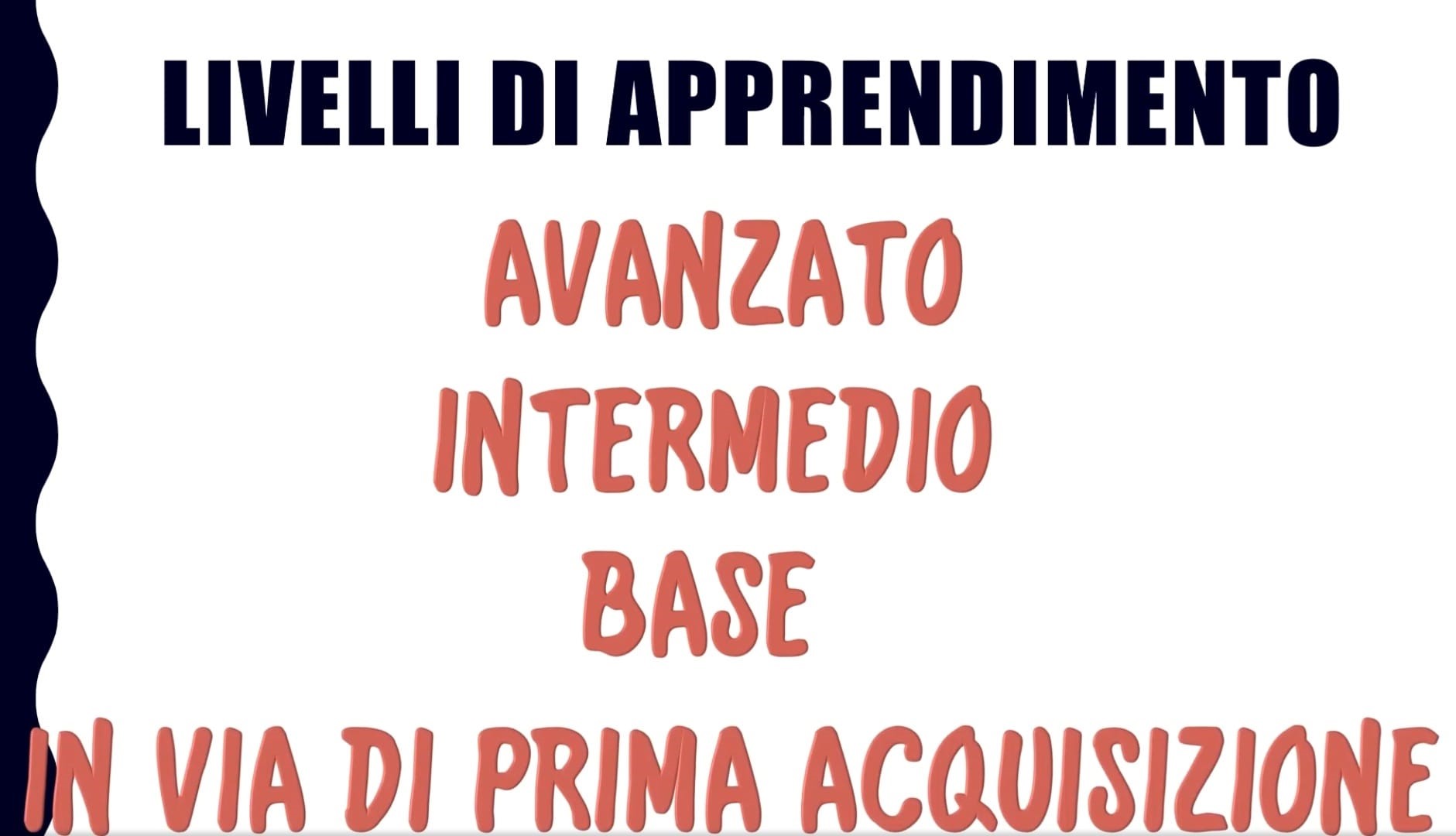 La valutazione non dovrà servire in nessun caso
PER CLASSIFICARE GLI ALUNNI O PER FARE GRADUATORIE DAI PIÙ BRAVI AI MENO BRAVI
La valutazione servirà per promuovere
LE CAPACITA’ DI CIASCUNO AIUTANDO TUTTI A SUPERARE LE PROPRIE DIFFICOLTA’
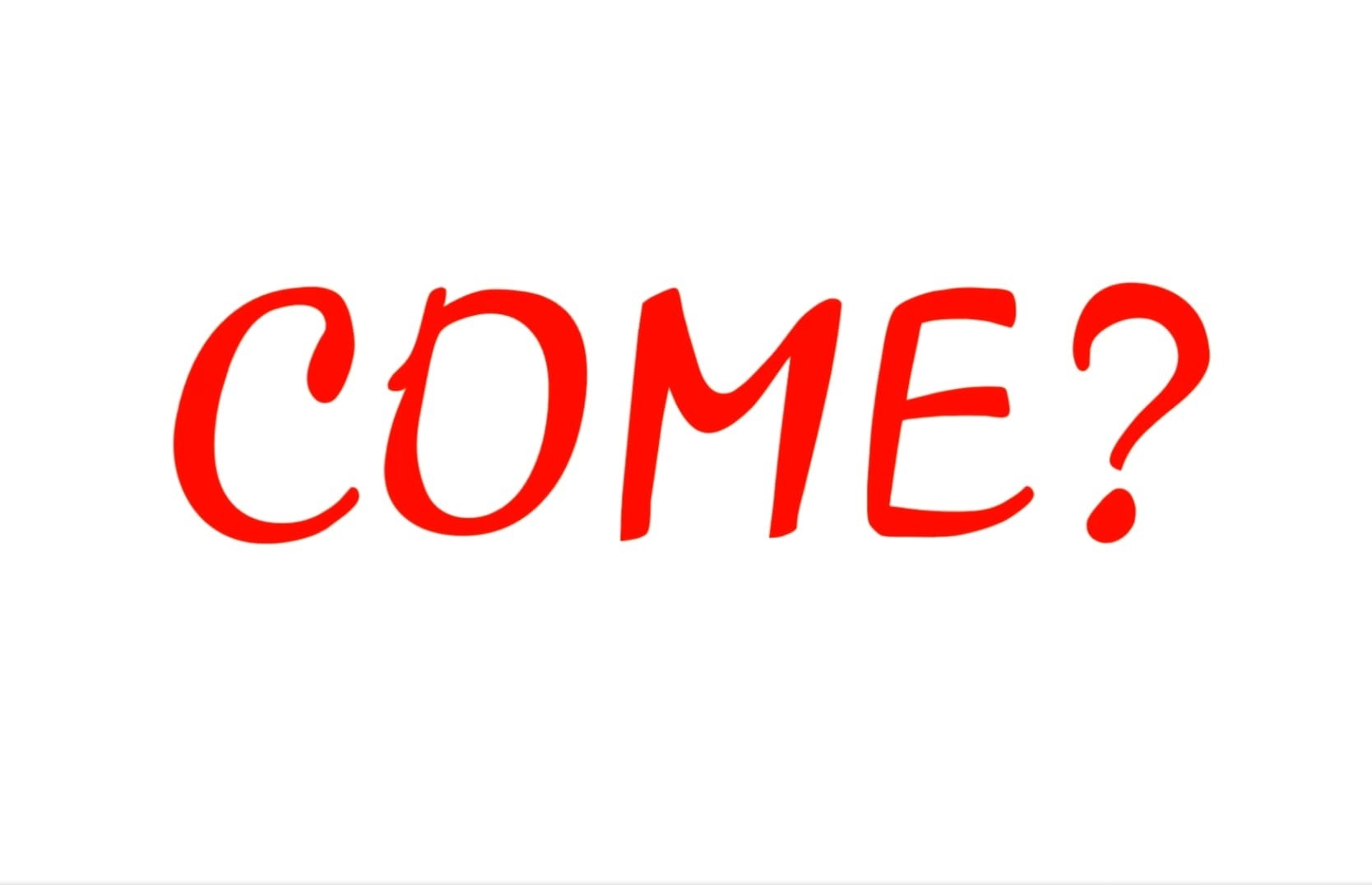 Cercando di puntare molto sull’autovalutazione degli alunni già dalla prima classe della scuola primaria
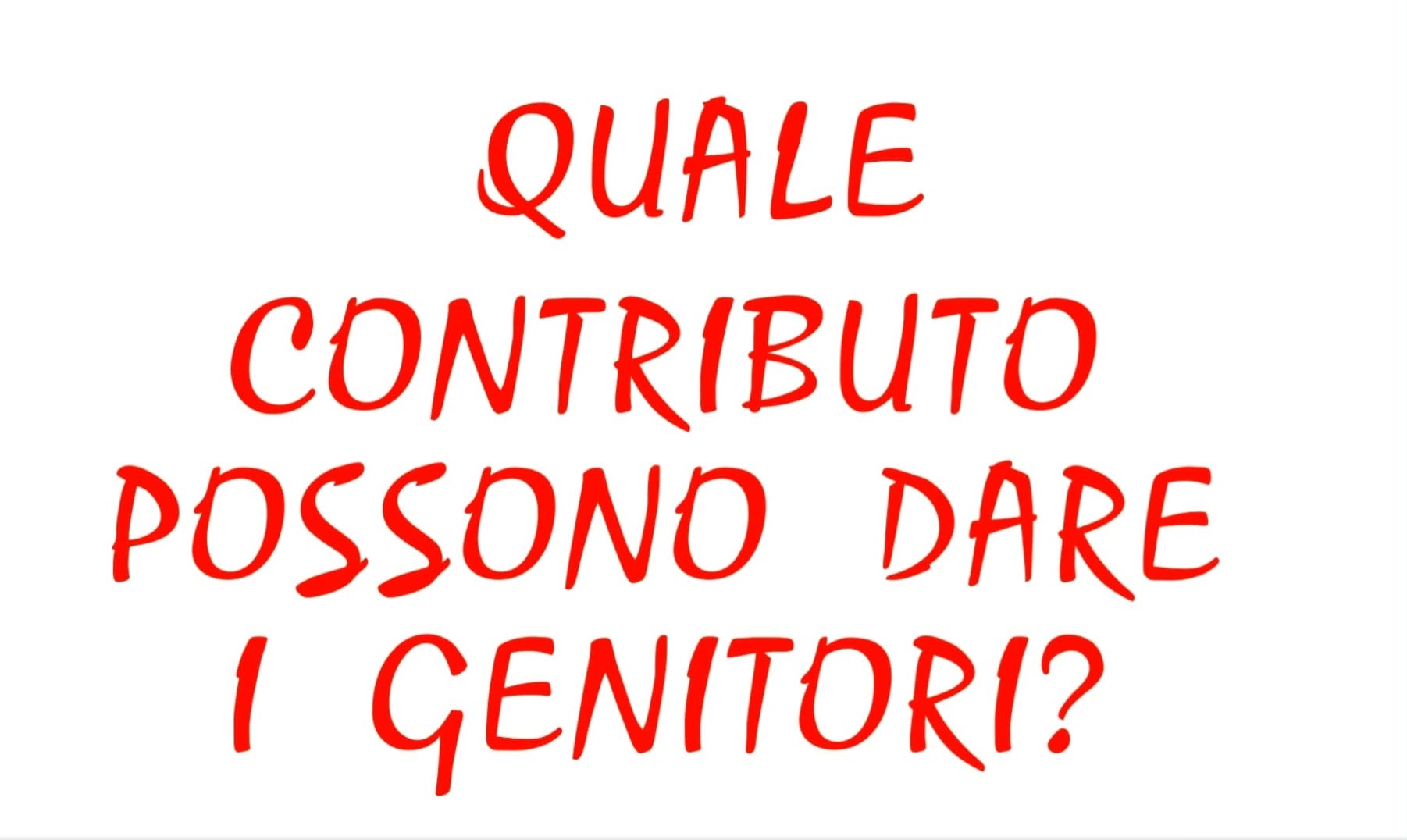 La domanda da fare ai propri figli quindi non è:
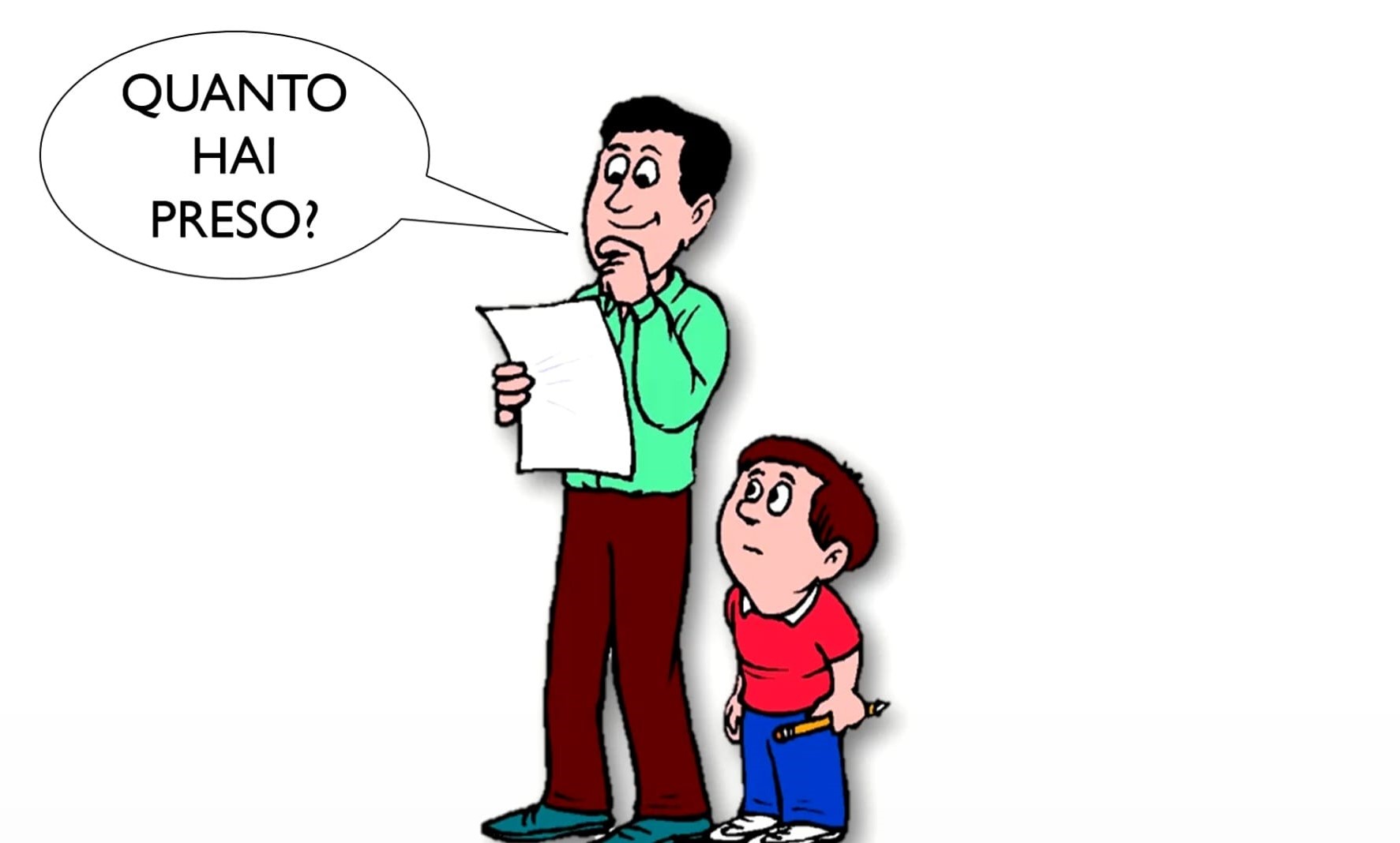 MA…
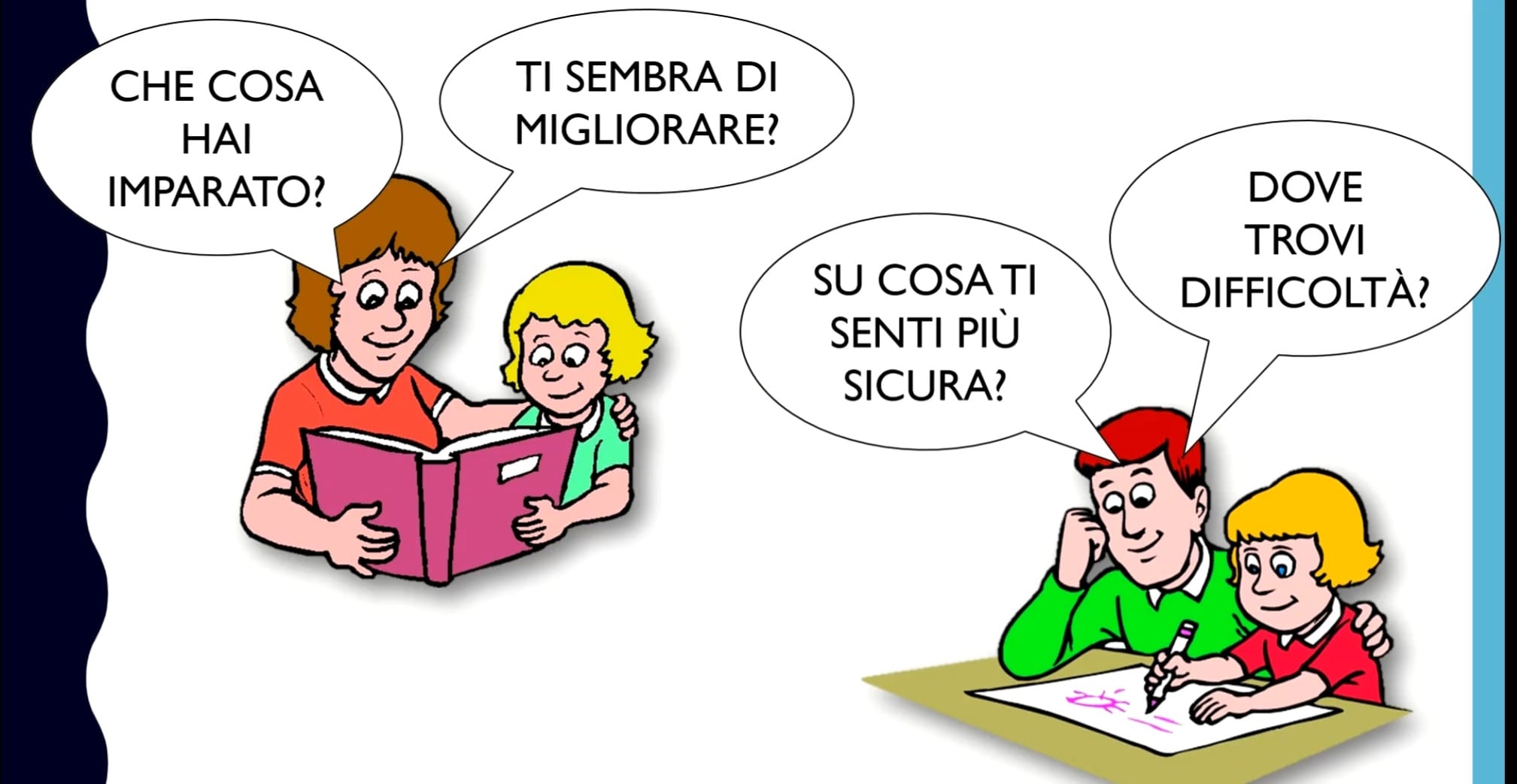 Questa non è più una valutazione finalizzata a classificare e sanzionare
MA E’ UNA VALUTAZIONE CHE AIUTA IL BAMBINO A CRESCERE
A RENDERLO CONSAPEVOLE DEI PROPRI PUNTI DI FORZA E DI DEBOLEZZA IN MODO 
DA POTERSI CONTINUAMENTE MIGLIORARE
IL NUOVO SISTEMA DI VALUTAZIONE E’ FINALIZZATO AD EVITARE CHE GLI ALUNNI STUDINO E SI IMPEGNINO
SOLO PER OTTENERE UN BEL VOTO O PER FAR CONTENTI INSEGNANTI E GENITORI
QUESTO MODO DI VALUTARE DEVE FAR RIFERIMENTO ANCHE AD UN INSEGNAMENTO, AD UNA PRATICA DIDATTICA E AD UN CLIMA DELLA CLASSE BASATI
NON SULLA COMPETIZIONE MA SULLA …
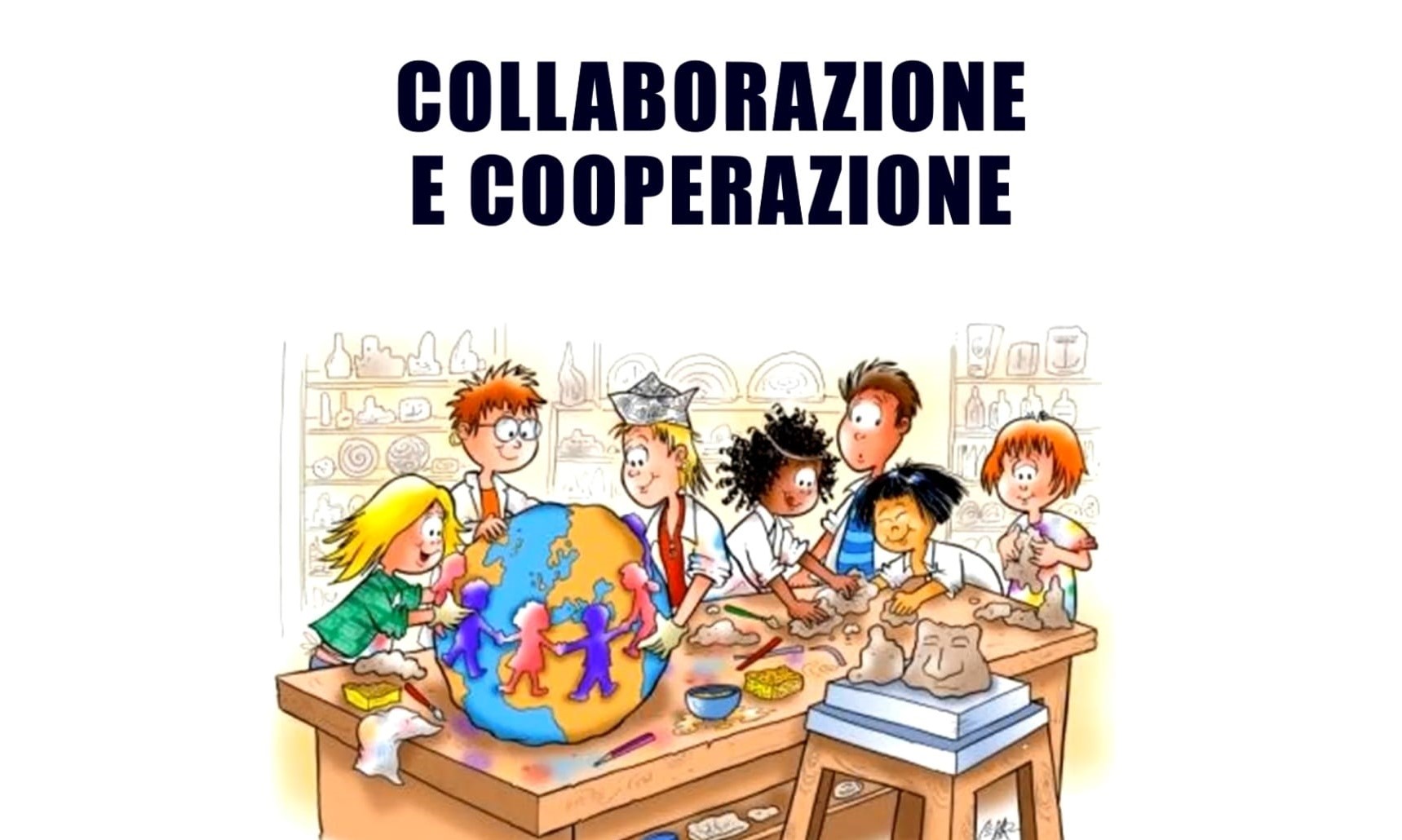 SI TRATTA DI AIUTARE IL BAMBINO A RIFLETTERE SUI PROPRI RISULTATI E A RAGGIUNGERE NUOVI OBIETTIVI
CIASCUNA SCUOLA DEFINISCE
PER TUTTE LE DISCIPLINE DI INSEGNAMENTO
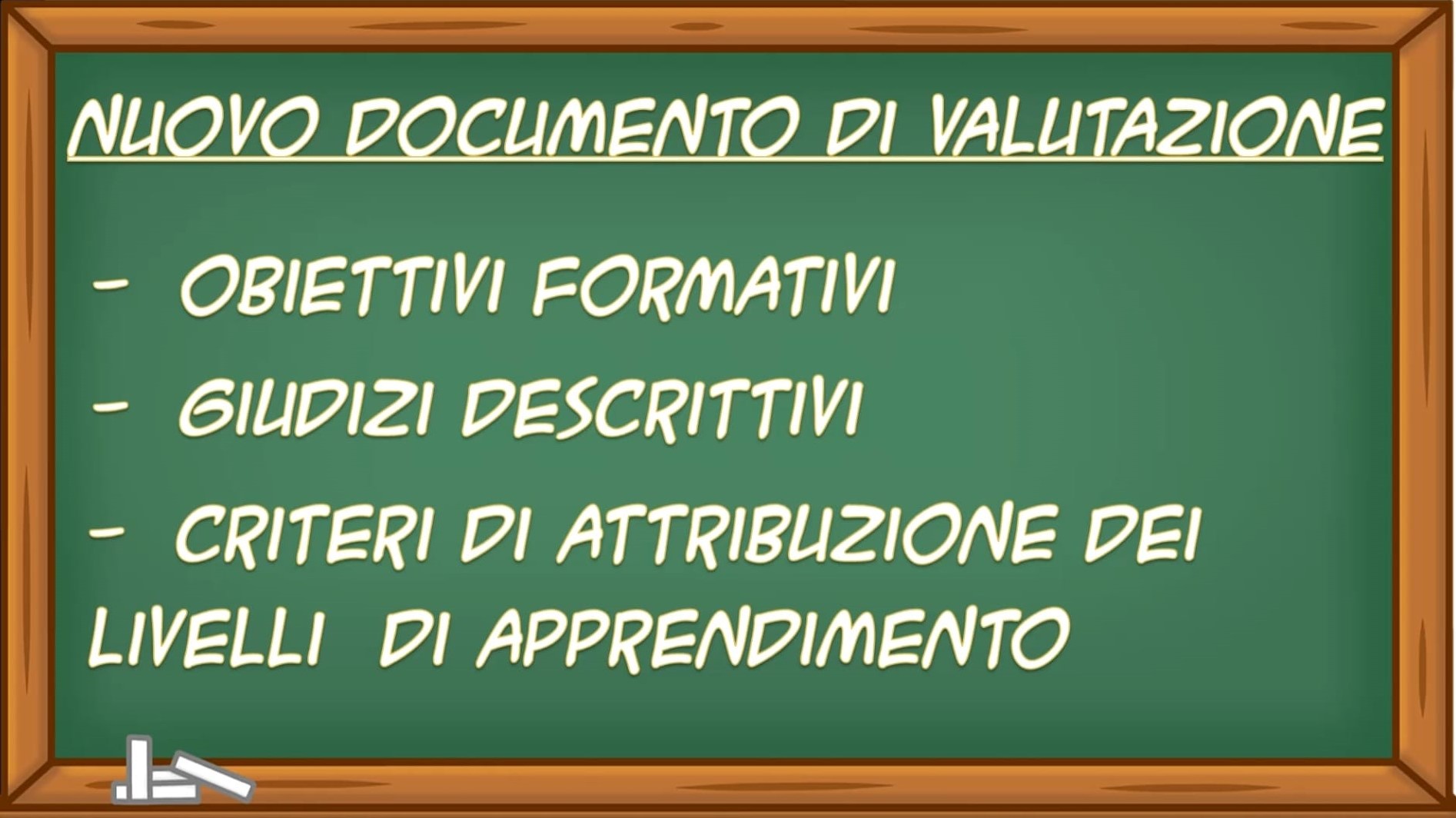 TUTTO SARA’ INSERITO NEL PIANO DI OFFERTA FORMATIVA DI ISTITUTO IN MODO CHE ANCHE LE FAMIGLIE NE SIANO A CONOSCENZA
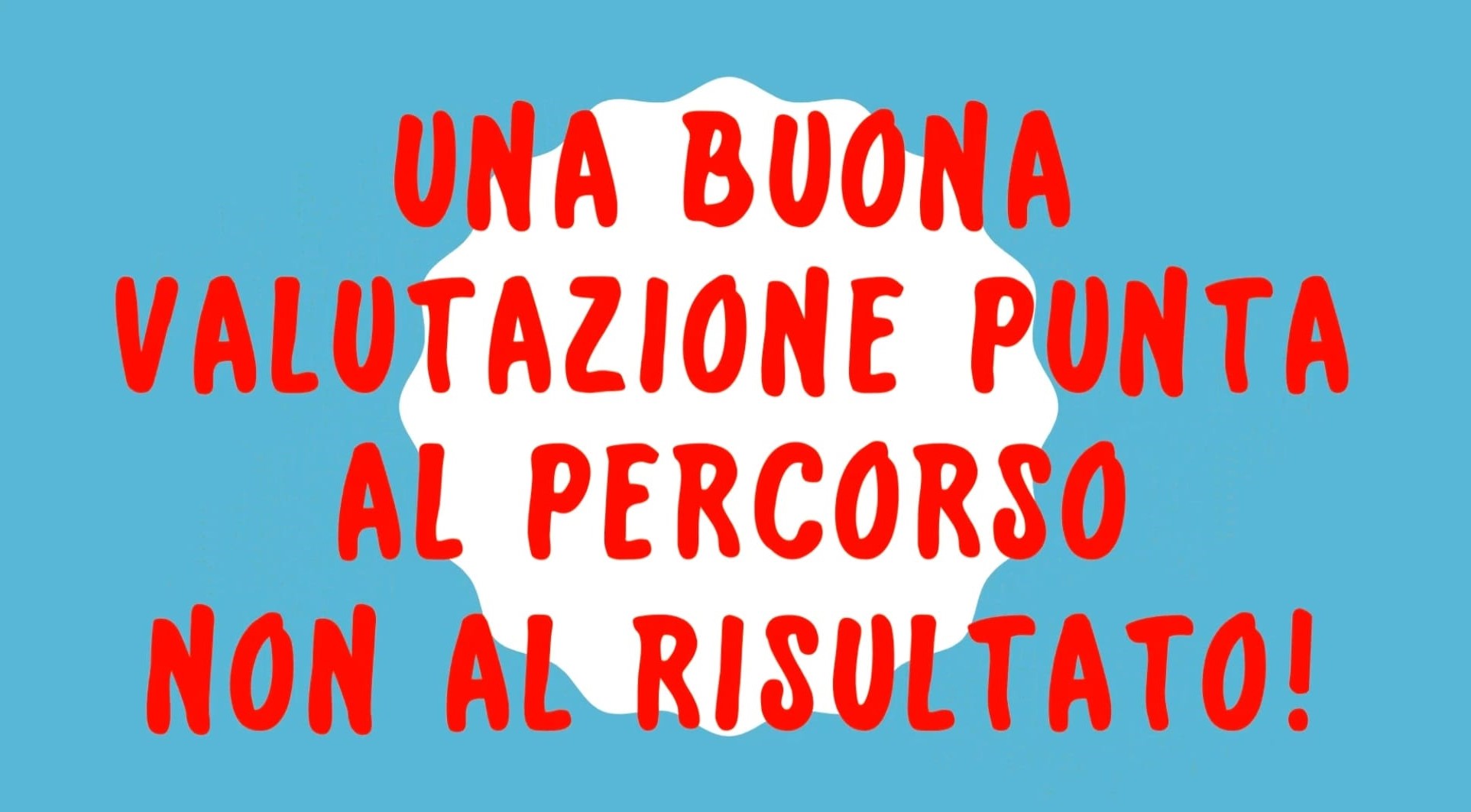 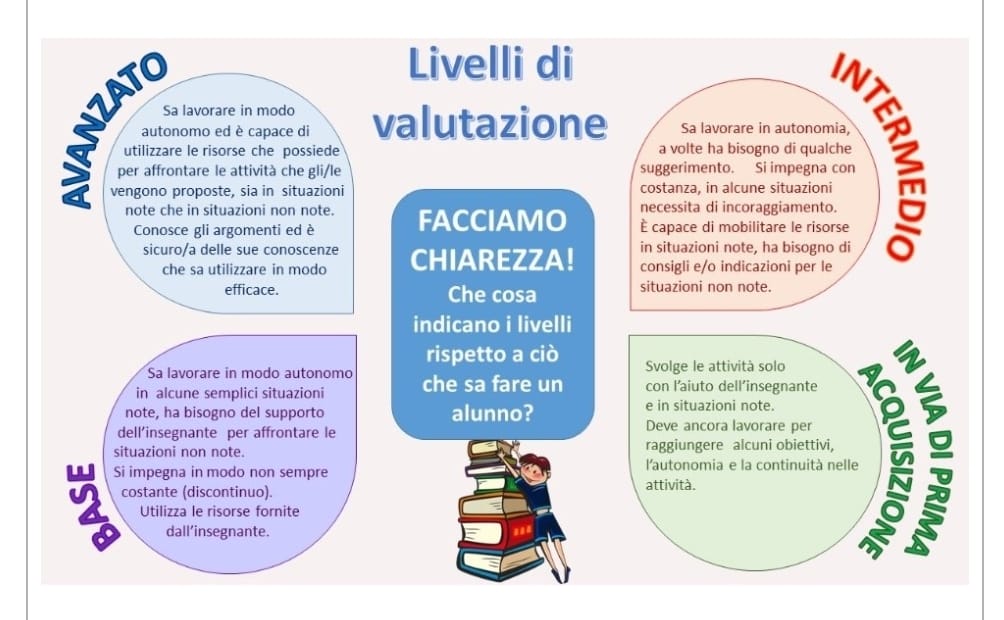